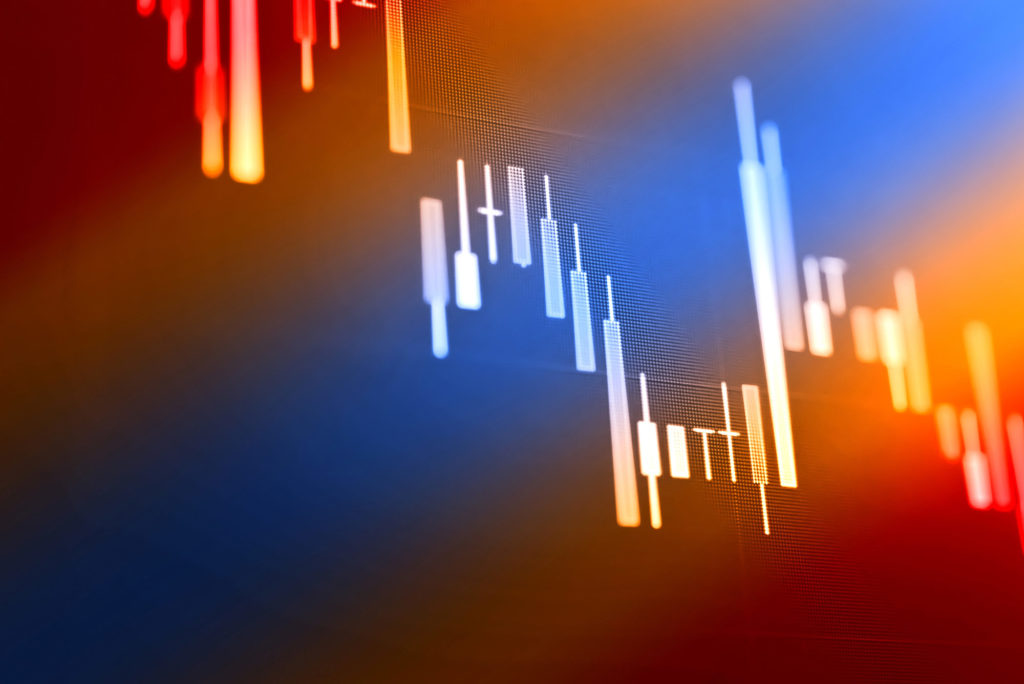 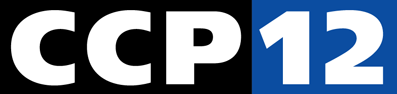 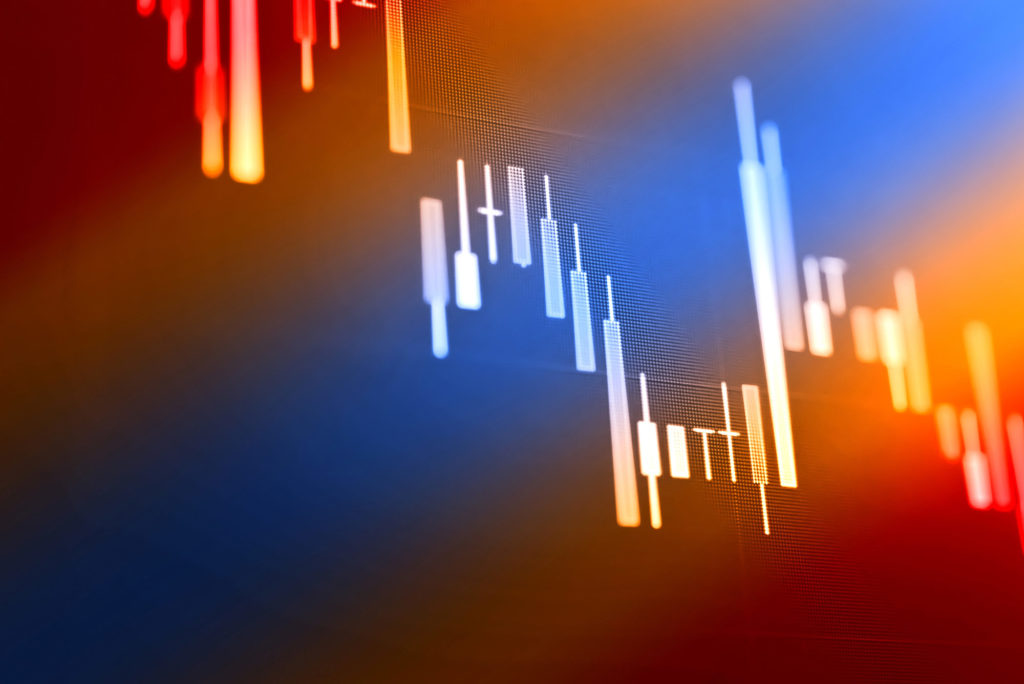 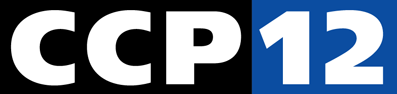 Global Initial Margin Requirement *
* Figures as of quarter end, Sum of IM Required split by House/Clients (Net and Gross) is lower than Total IM required, due to no breakdown of IM required of NSE and HKSCC
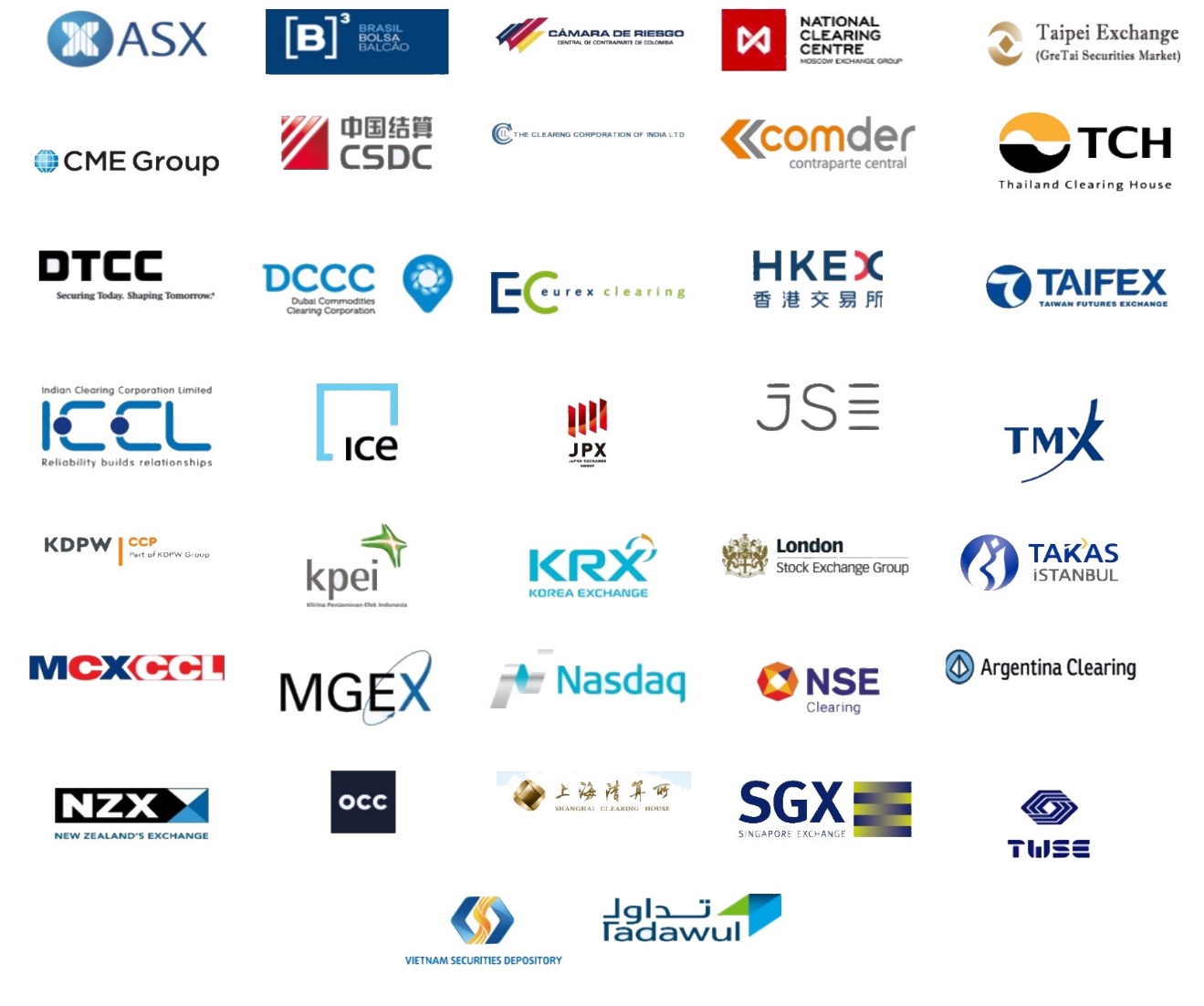